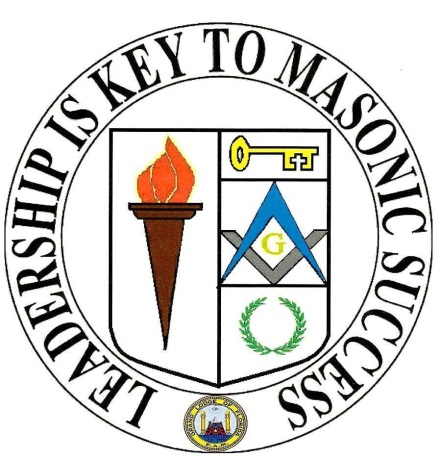 Masonic Leadership Training
14. Event Organization
Why Event Planning and Organization is Important to You & Your Lodge
One of the toughest challenges facing every Worshipful Master is creating a program that generates excitement among the members of his Lodge, promotes friendship, entices others to join, attracts the attention from his community and keeps members coming back. It’s a huge responsibility and one that is best accomplished with planning and follow-through.

Your success as a presiding officer can be gauged by your planning process. A Worshipful Master who starts the year with no plans or who merely repeats what the Lodge has done in previous years cannot hope to make progress or have a memorable year.

You, as the incoming Worshipful Master, have the responsibility and opportunity to make your Lodge more appealing, meaningful and relevant. It’s never too early to begin planning.
Ideas For Event Organization
When planning your year as Master of your Lodge, decide on a date and time to hold open meetings, activities or fundraisers.

Use a Lodge Calendar to set up Events

Choose qualified and enthusiastic members to assist/ help

Communicate effectively with all who are involved in the event planning

Make sure you have the supplies needed to accomplish the event

Check the community calendar to make sure nothing will conflict, especially high school sports, school plays, etc. Conflicts can reduce attendance. When setting the time, consider the people being honored.
Two Types of Events
Recognition
Widows Luncheon/Dinner
Past Master’s Luncheon/Dinner
Pin presentation
Armed Service/Police/Fire Rescue/Health Care

Fundraiser
-   Lodge Breakfast
-   Fish Fry/ Spaghetti Dinner
-   Rib fest
-   Steak Dinner
Recognition Event
PLANNING

Assign a committee to head up the event

Give yourself at least two months to organize and hold the event. It will take every bit of that to do it well. 

Do not try to combine events. This is probably the most common mistake Lodges make. Groups don’t feel special when a Widows' Night, a Past Masters' Night, and pin presentations are held at the same dinner.  Plan only one event for the evening and "point" everything to that specific group of people.
Recognition Event
MEAL

Decide on the type of food for the event: Refreshments? Dinner? Reception-style finger foods? If it is to be a dinner, how will the food be provided? 

Will the Lodge have it catered? Will the event be held in a restaurant rather than the Lodge? 

Will members bring food for a potluck? (In that event, make sure the Past Masters, widows, or other honored guests, understand that they are not to bring food.)
Recognition Event
VENUE

Decide on a venue. If the Lodge is on the second floor of a building with steep steps, it may not be the best place to hold a Past Masters Night or other event that the guests are likely to be elderly.

Better a church fellowship hall where everyone can come, rather than the Lodge dining room where only the most athletic can enter.
Recognition Event
THEME
Plan the theme and decorations for the event. Do not haul out of the closet the chipped candle holders with half-burned candles from a couple years ago, along with the faded paper streamers from an Eastern Star reception. 

Pick a theme (from a close holiday, the season of the year, an historic event, etc.) and plan decorations around it. This will take a little time and a few dollars, but presumably the people you are honoring are worth a little trouble.
Example Of Theme
One Lodge holds its Widows' Night in the early spring. They buy light green and yellow plastic table cloths, scatter green leaves down the center of the tables, and purchase blooming garden plants whose pots they wrap in gold foil to serve as centerpieces. At the end of the evening, the plants are given to the widows
Recognition Event
INVITATIONS
Three weeks before the event, mail an invitation to each guest to be honored. A card is better than a letter. Make sure it gives the name of the event, the date, time and location. If the guests are likely to be elderly, offer to have the Lodge members pick them up and take them back home after the event.  

Plan entertainment for the event. Make sure the program will appeal to those being honored. You may have a Lodge full of fishermen, but a Widows' Night is not the time to demonstrate a new bass lure. The program can be a speaker, a musical group, a story teller, etc.

About three days before the event, have a committee from the Lodge telephone the guests and remind them of the event. Again offer them transportation.
Recognition Event
EVENT DAY

Make sure all of supplies have been purchased 

Decorations are up well before guests arrive

Turn on the building lights and unlock the door at least 45 minutes before the event starts. 

Station at least two Brothers in the lobby at least 15 minutes before the event to open the door, take people’s coats, greet people, etc.

Make sure the guests feel welcome.
Recognition Event
EVENT DAY
The kitchen is not the place for the Master and his wife to be when you have guests in your Lodge. They should both greet people and see that preparations are completed. 
Make sure the Members of the Lodge are spread out and making the guests feel welcome

This is especially true if the Grand Master and his wife or any Grand Lodge Officer and his wife are present.

Within three or four days after the event, the Worshipful Master should write a letter or call those guests who attended, thanking them for coming.
Fundraiser Event
VERY IMPORTANT

Make sure to consult the Grand Lodge booklet on Lodge Fundraising prior to beginning and planning your event.
Fundraiser Event
PLANNING
Appoint a committee and have a sign-up sheet for volunteers to help. 

Set the date and make sure it is after the next Trestleboard is scheduled to go out as to give the membership due notice of the event.

Earmark what the funds will be for, most members will buy tickets if they know what the funds are earmarked for, i.e. Charity, Lodge Repairs, etc. Remember to consult the Grand Lodge booklet on Lodge Fundraising prior to beginning.
Fundraiser Event
TICKETS
Print numbered Tickets so you can keep accountability
Mail them out to members who live outside the area and will give them an opportunity to support their Lodge
These additional funds can pay for Worthy Brothers or Widows attending event
Give each Brother tickets to sell
Pre-sale funds can be used in some cases to purchase food and supplies for event
Remember to buy 25% more than you may need for walk ups. 
Leftover food can be saved and used for the next Communication or can be donated to a local organization
Fundraiser Event
SET-UP
The sooner you can set everything up, the easier it will be on event day.  
Try to purchase the food a day or two prior
Prep what you can in advance
Assign a team for set-up, kitchen crew, break-down and clean up
Remember, some Brothers may not be suited for the kitchen but are more than happy to assist with other areas
This will create smaller jobs and make things easier for everyone
Fundraiser Event
MEAL
Create Menu
Create a Sign-up sheet for Homemade foods or donations
Research food costs- sometimes you might be able to get donations from local grocers if they know you are raising money for a worthy cause.
Homemade foods can save the Lodge money
Ask the Ladies of the lodge if they would like to make desserts

DURING THE EVENT
Just prior to serving the Meal, The Worshipful Master should lead the event attendees in the Pledge of Allegiance and a blessing of the meal
This allows Non-Mason and their families to see what we are about
Post EventRecognition Or Fundraiser
After the function, have the committee make a report or presentation in Lodge as to how the function performed

If it was a fundraiser for a charity or community project, invite the recipients and the press to the next Lodge meeting and make an open presentation in Lodge.  Also, create a post on Social Media about the Event

This shows the public what we do, who we are and that we care for our fellow man
Suggestions?
What does your Lodge do, what works?

Please share.

Remember to consult the Grand Lodge booklet on Lodge Fundraising prior to beginning.
Questions or Suggestions ?
Closing
Make sure to get your Completion Record Signed and Dated

Thanks for Attending!!